МБДОУ ЦРР «Карагайский детский сад № 5»
Консультативный пункт
Коррекция нарушений в развитии ребенка от 0 до 3 лет, не посещающих дошкольную организацию
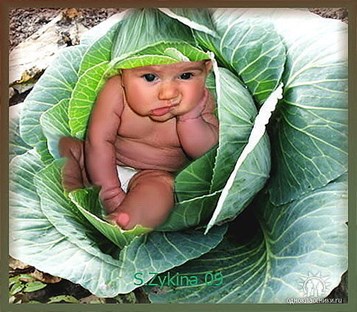 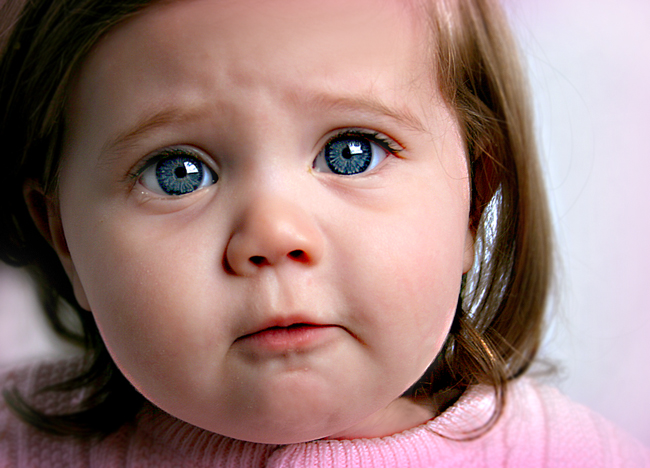 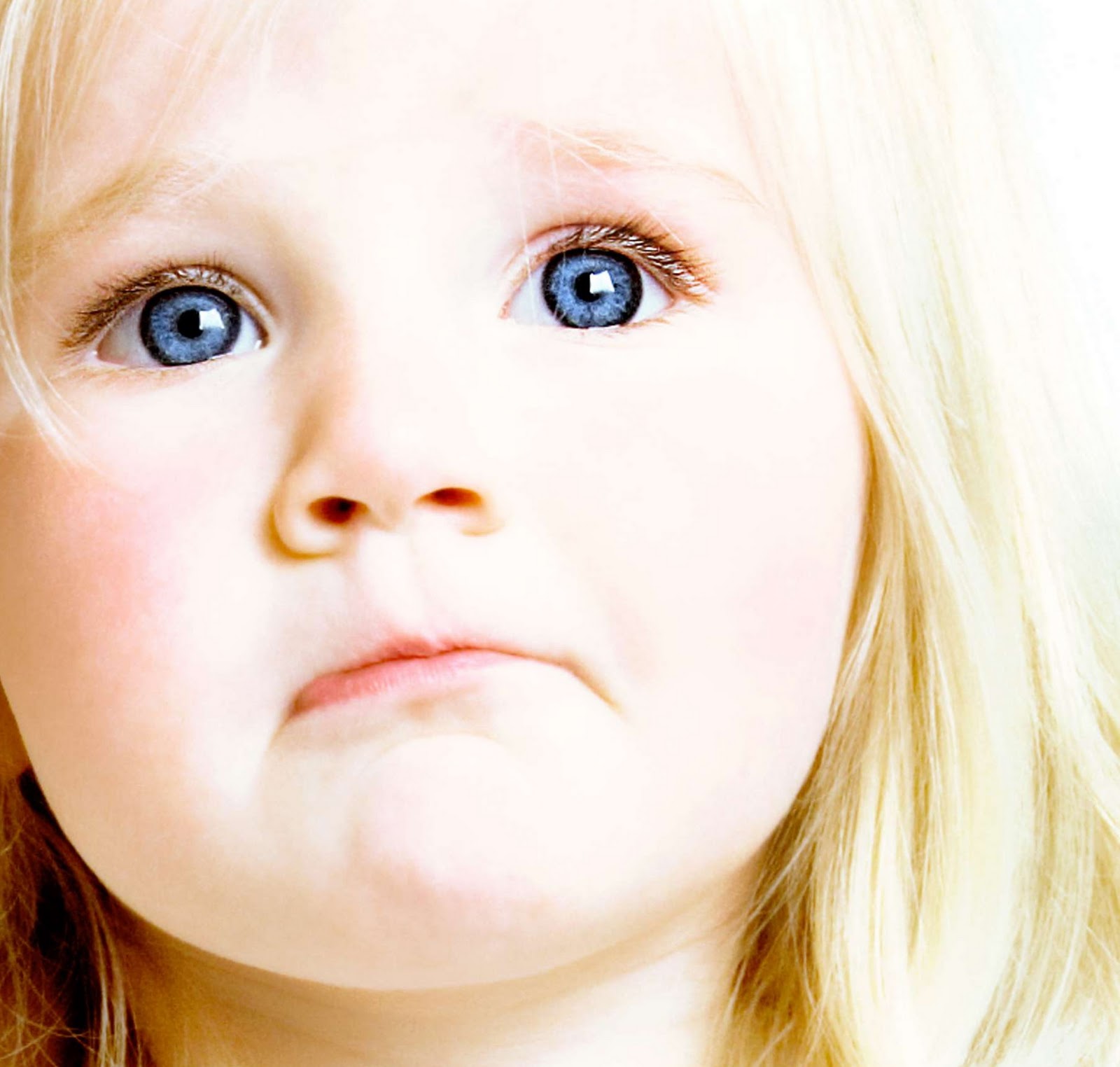 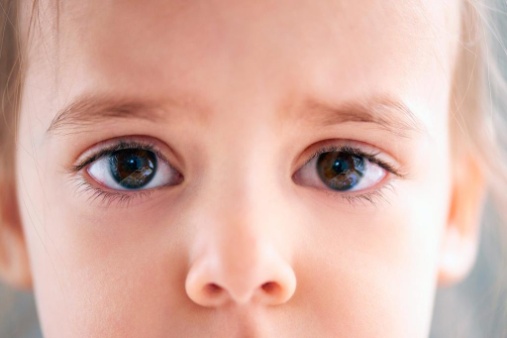 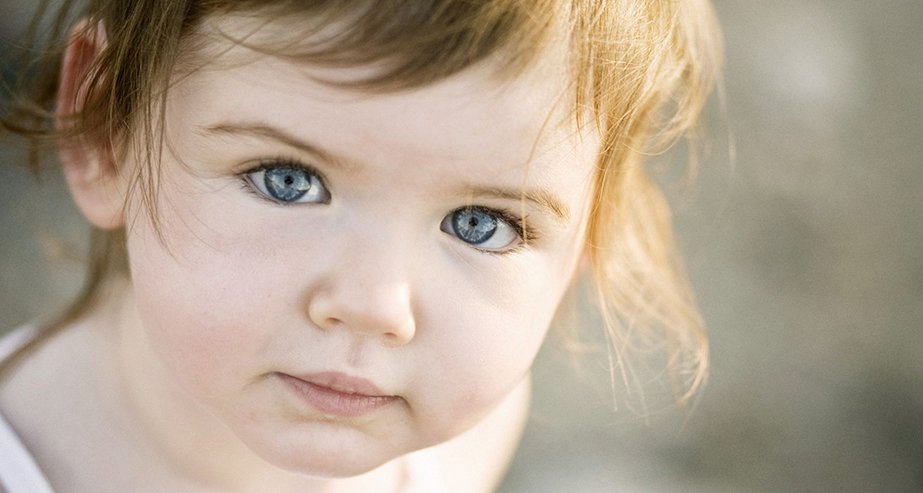 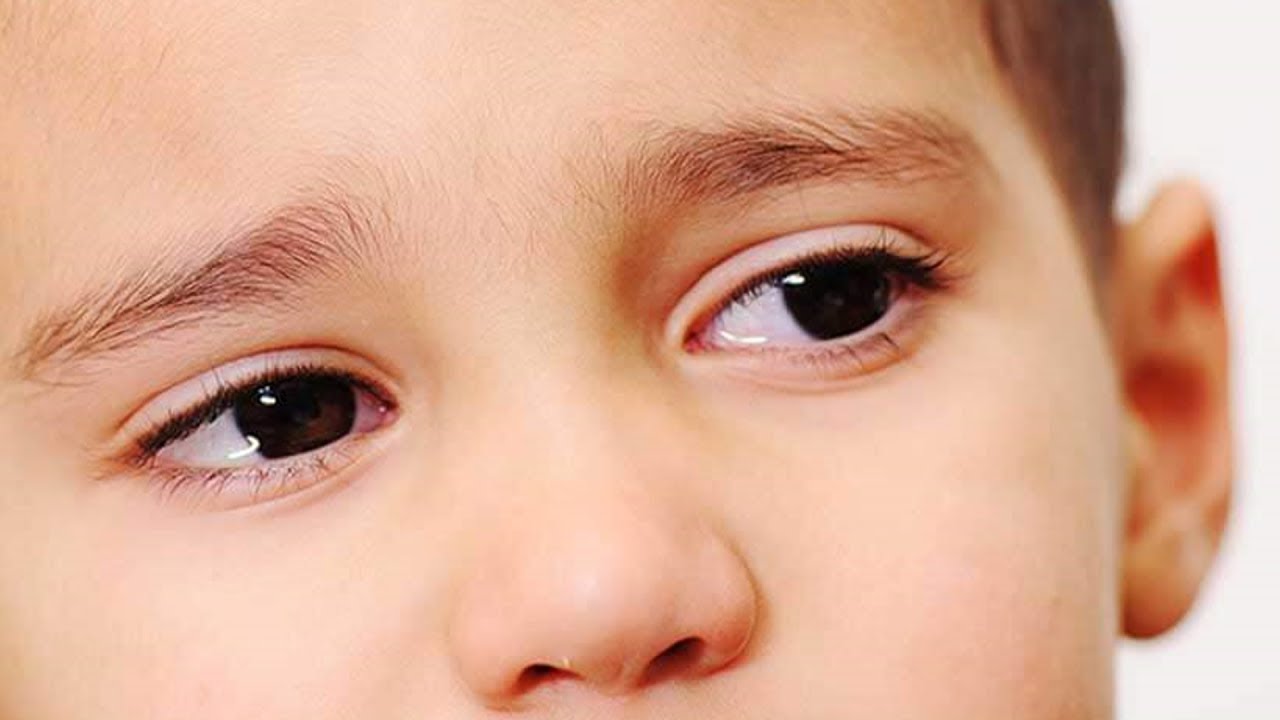 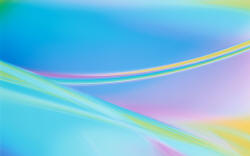 Количество детей с ОВЗ в МБДОУ
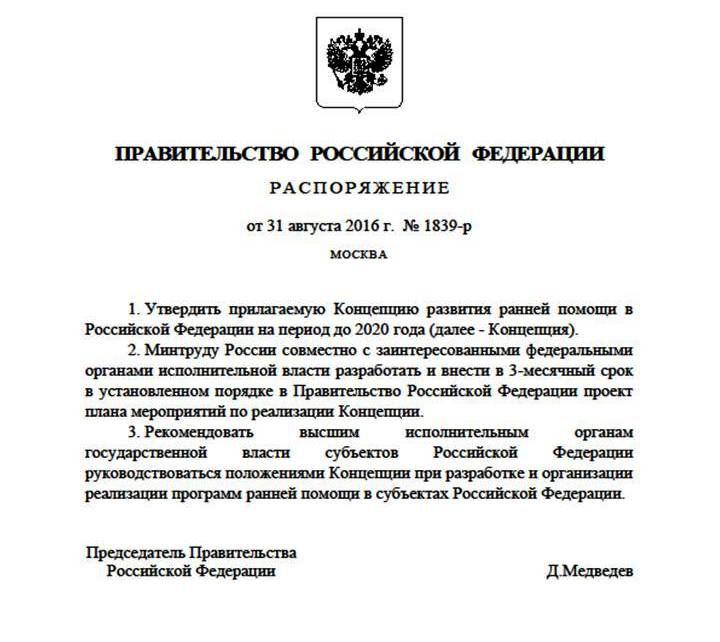 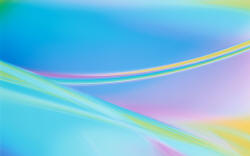 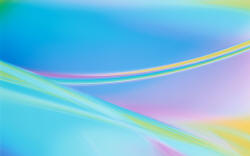 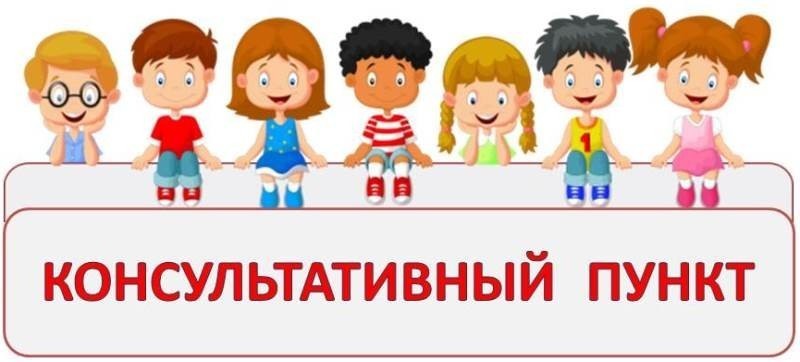 приказ;
 положение;
 должностные обязанности;
 журнал учета обращений;
 журнал учета работы;
 порядок
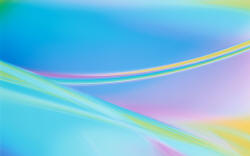 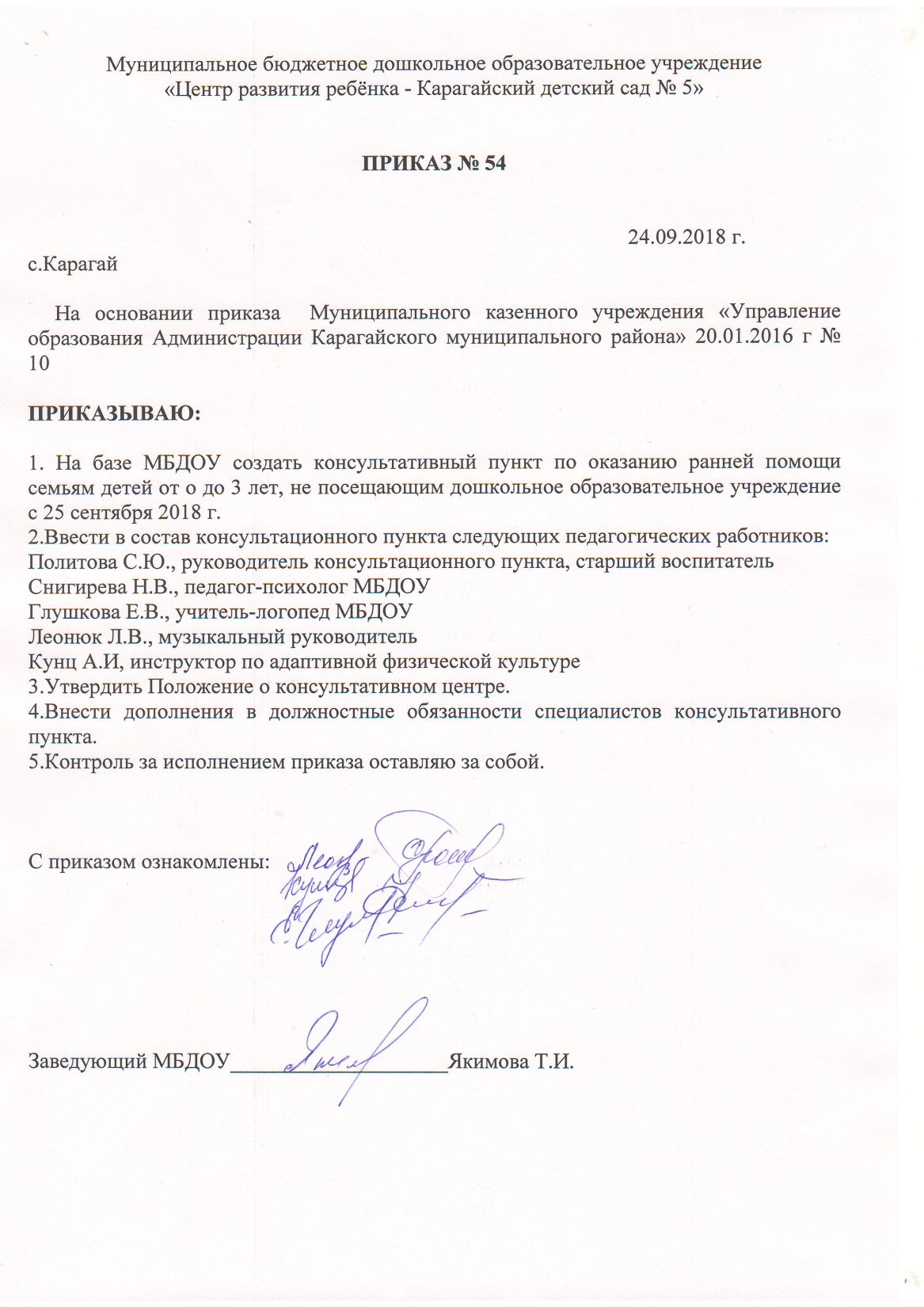 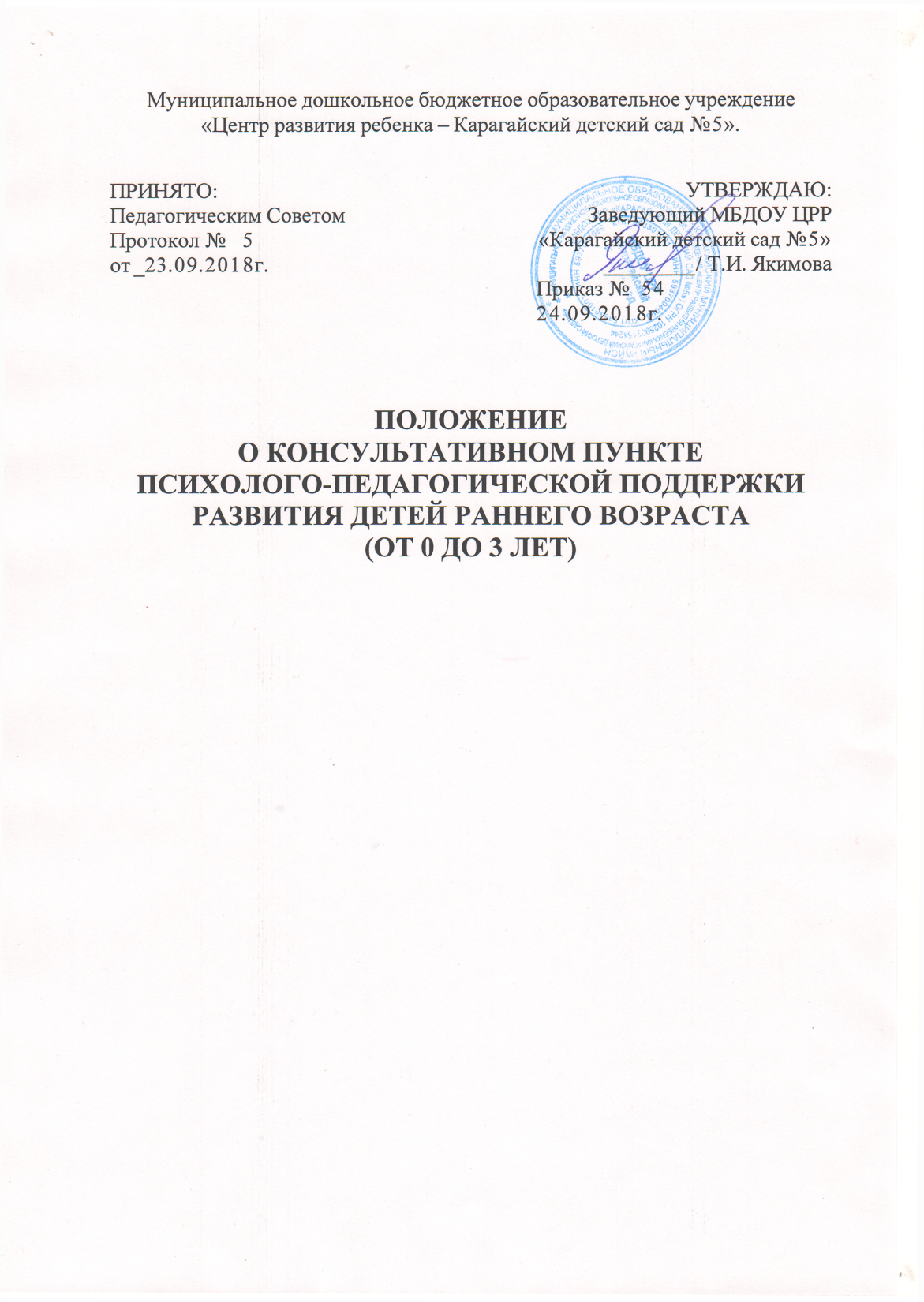 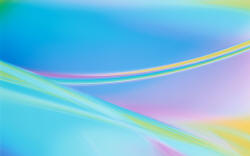 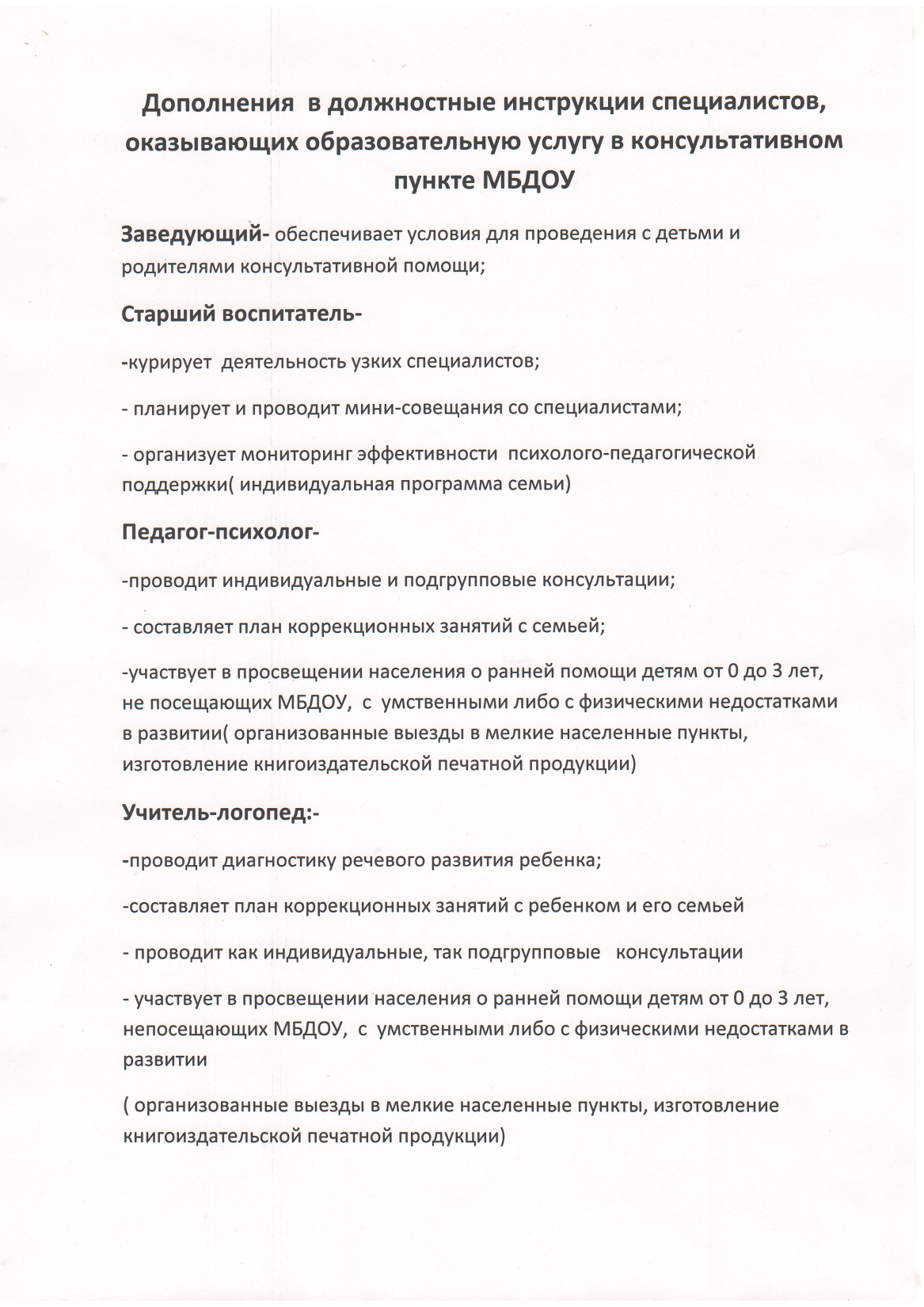 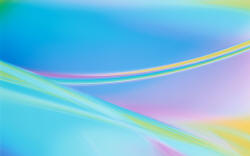 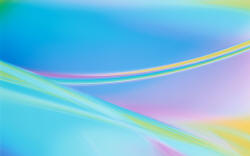 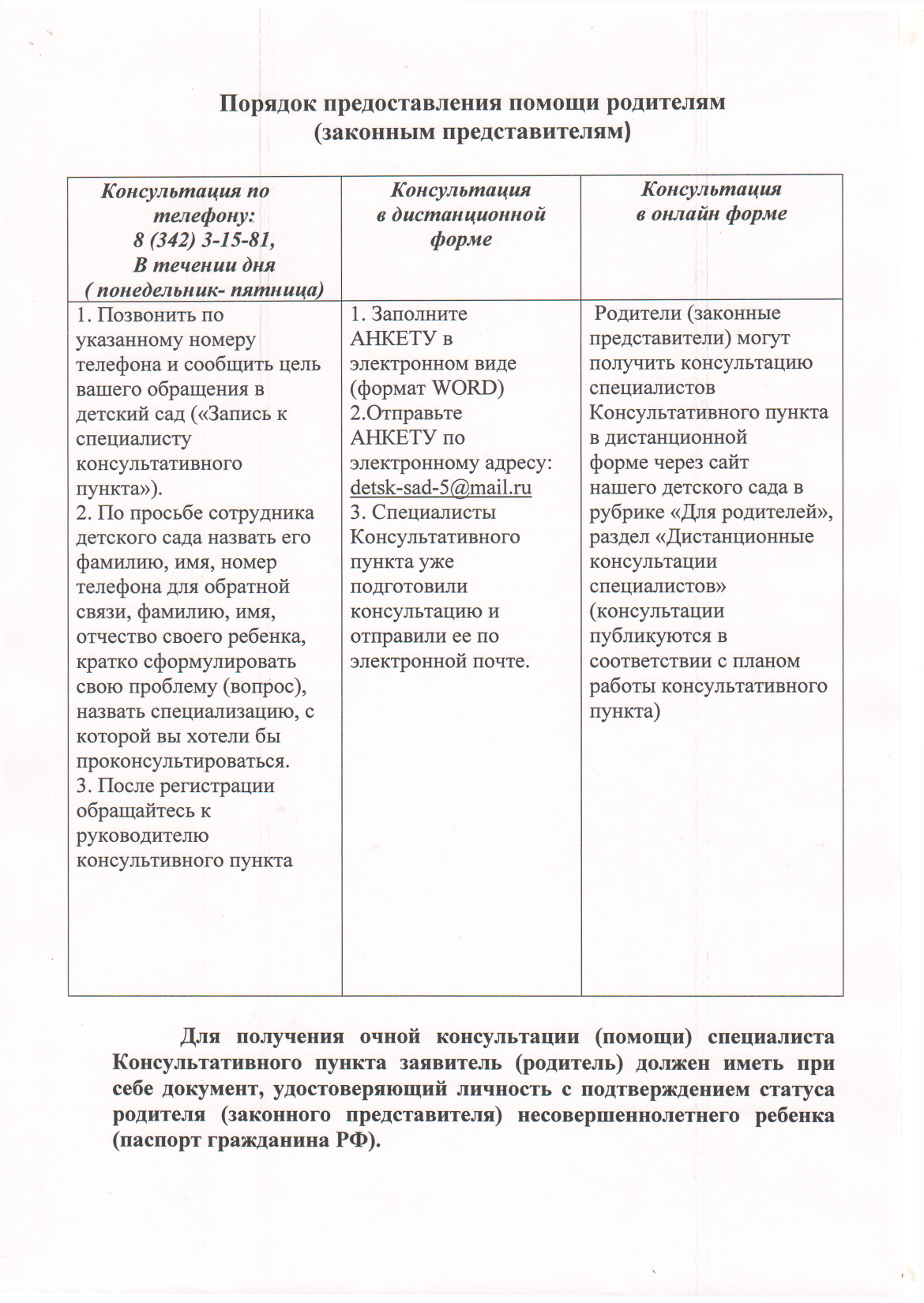 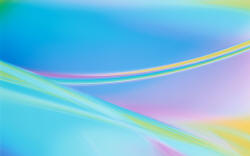 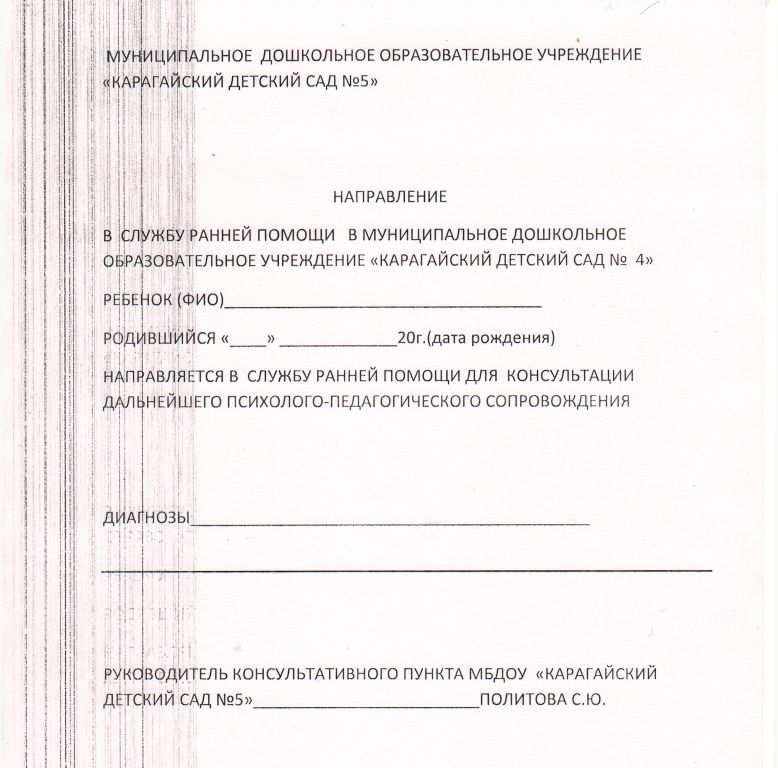 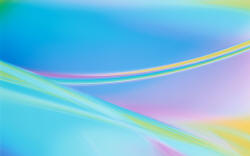 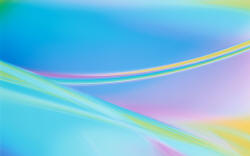 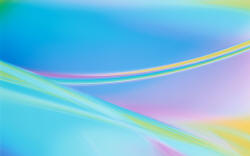 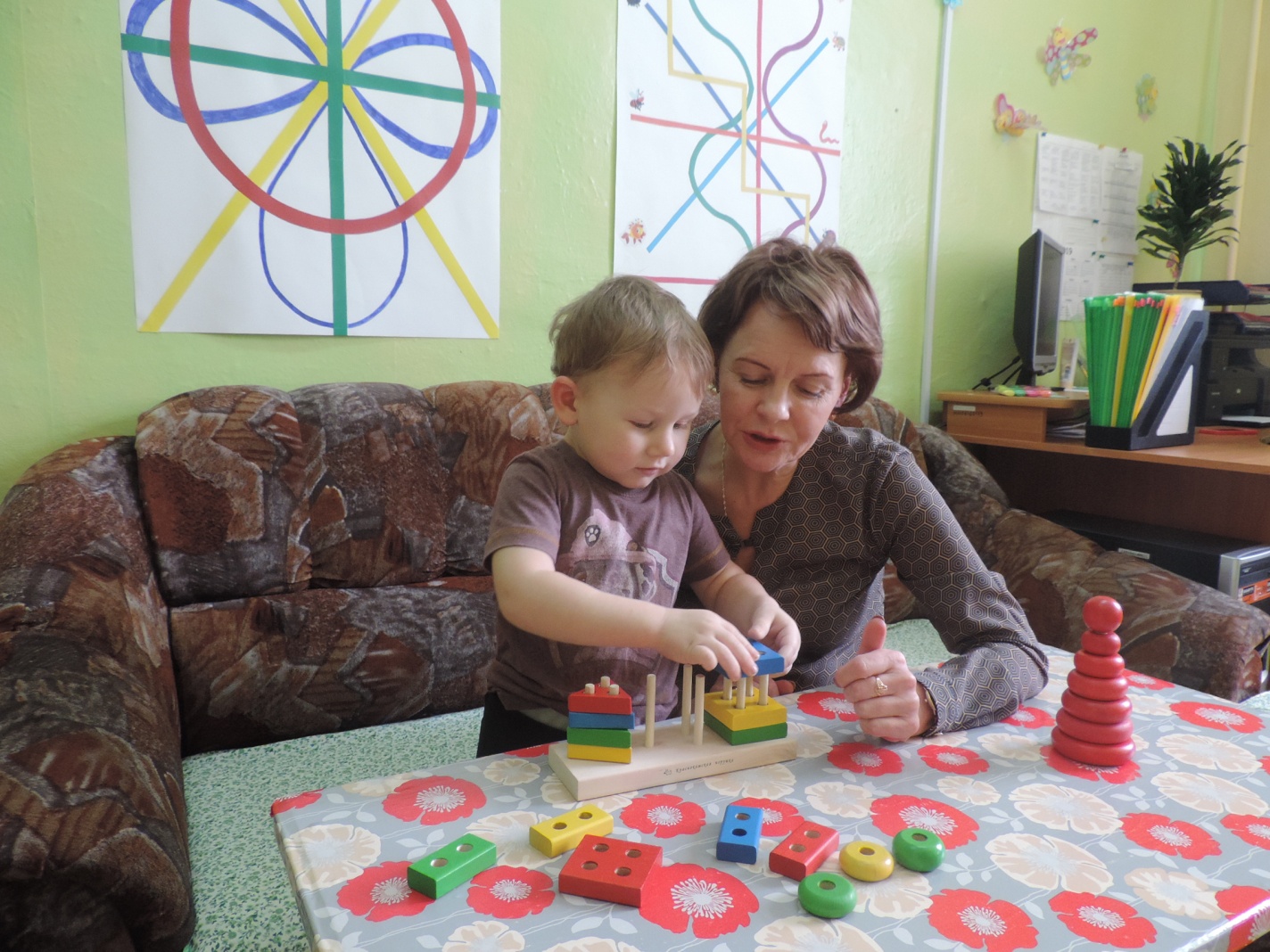 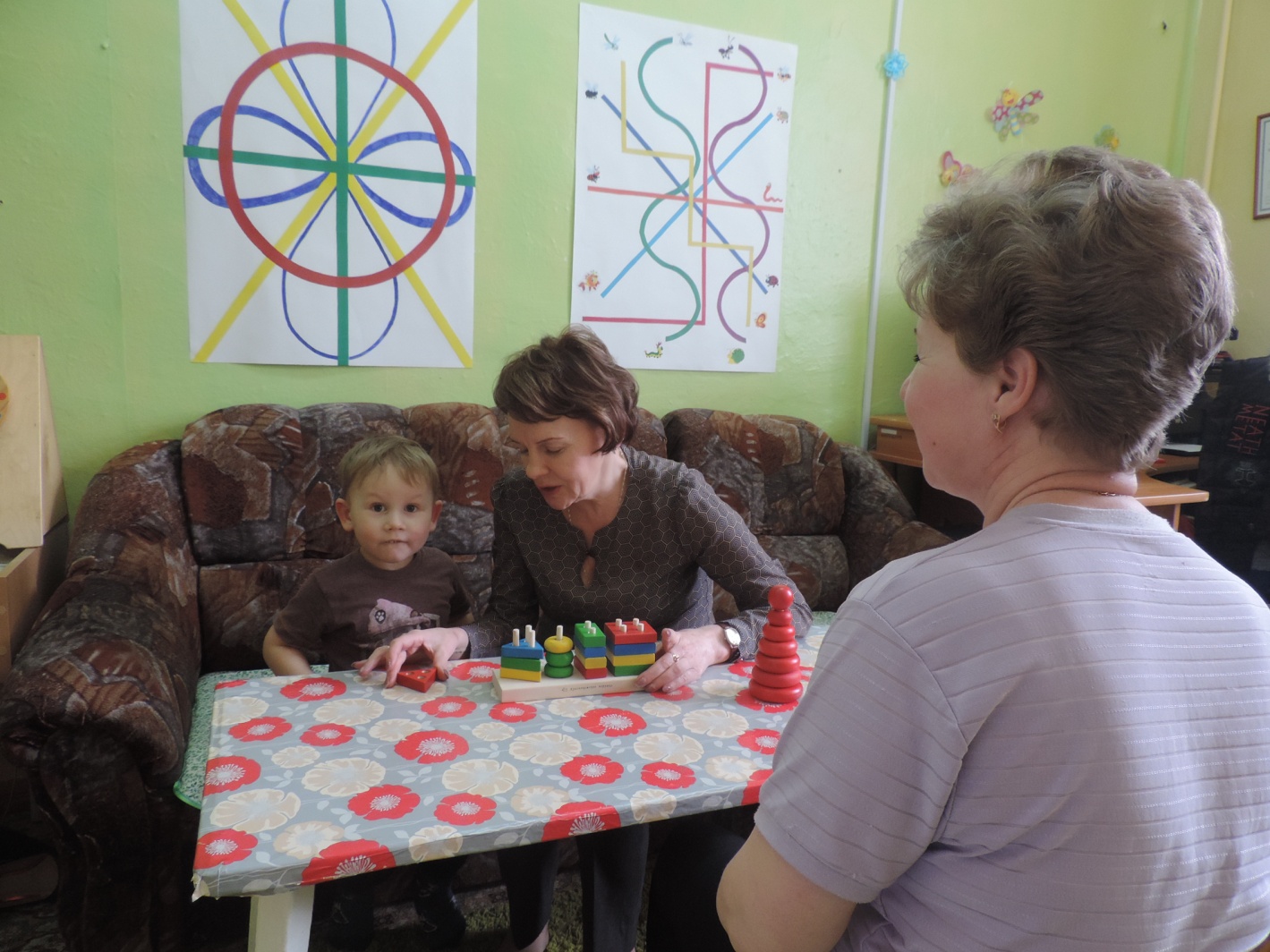 Встреча с психологом
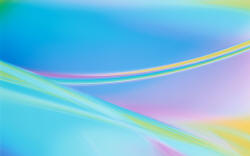 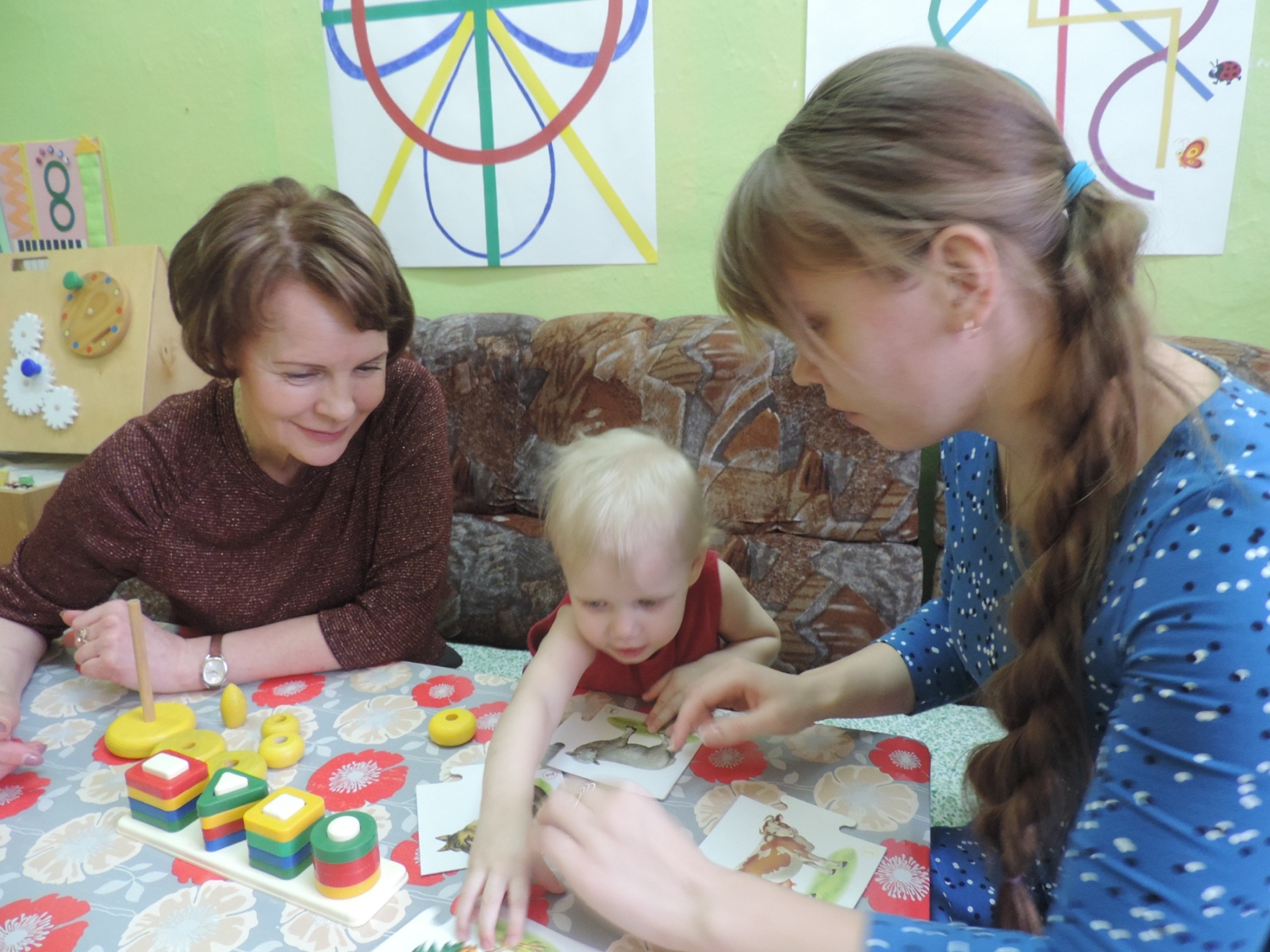 Встреча с психологом и логопедом
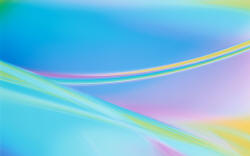 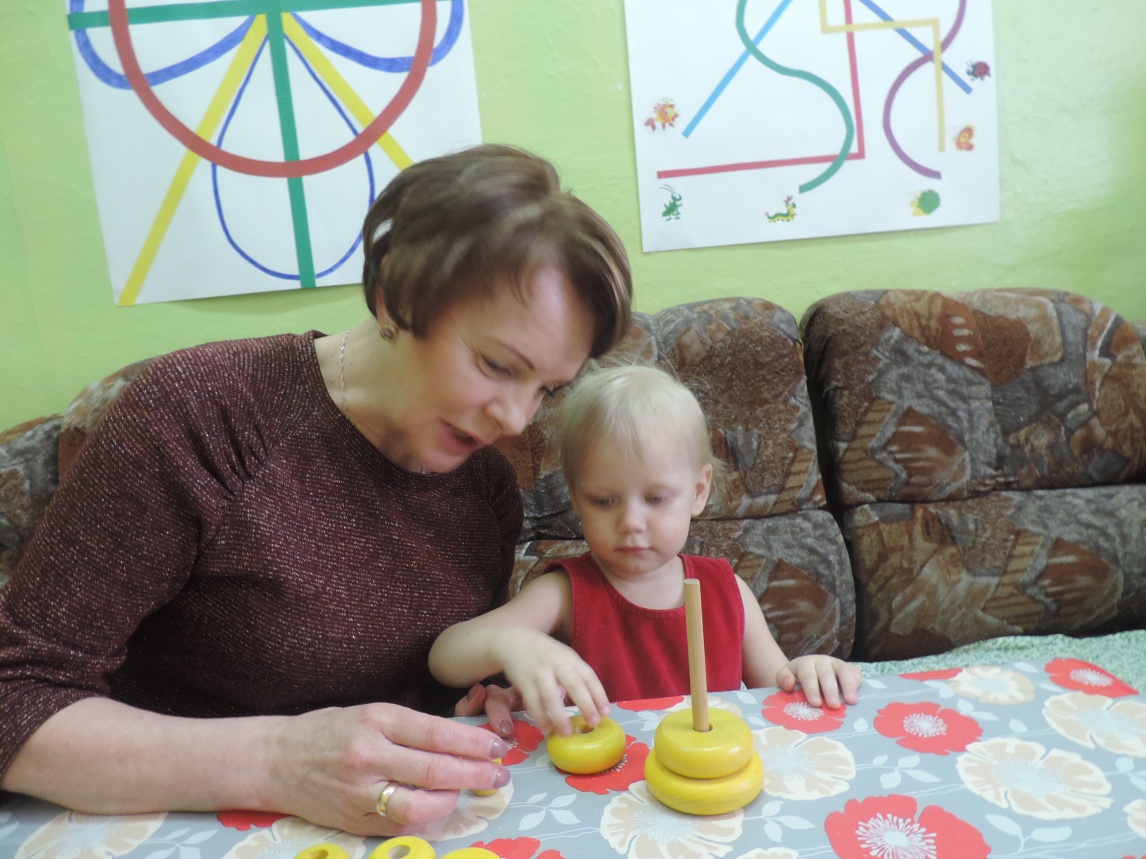 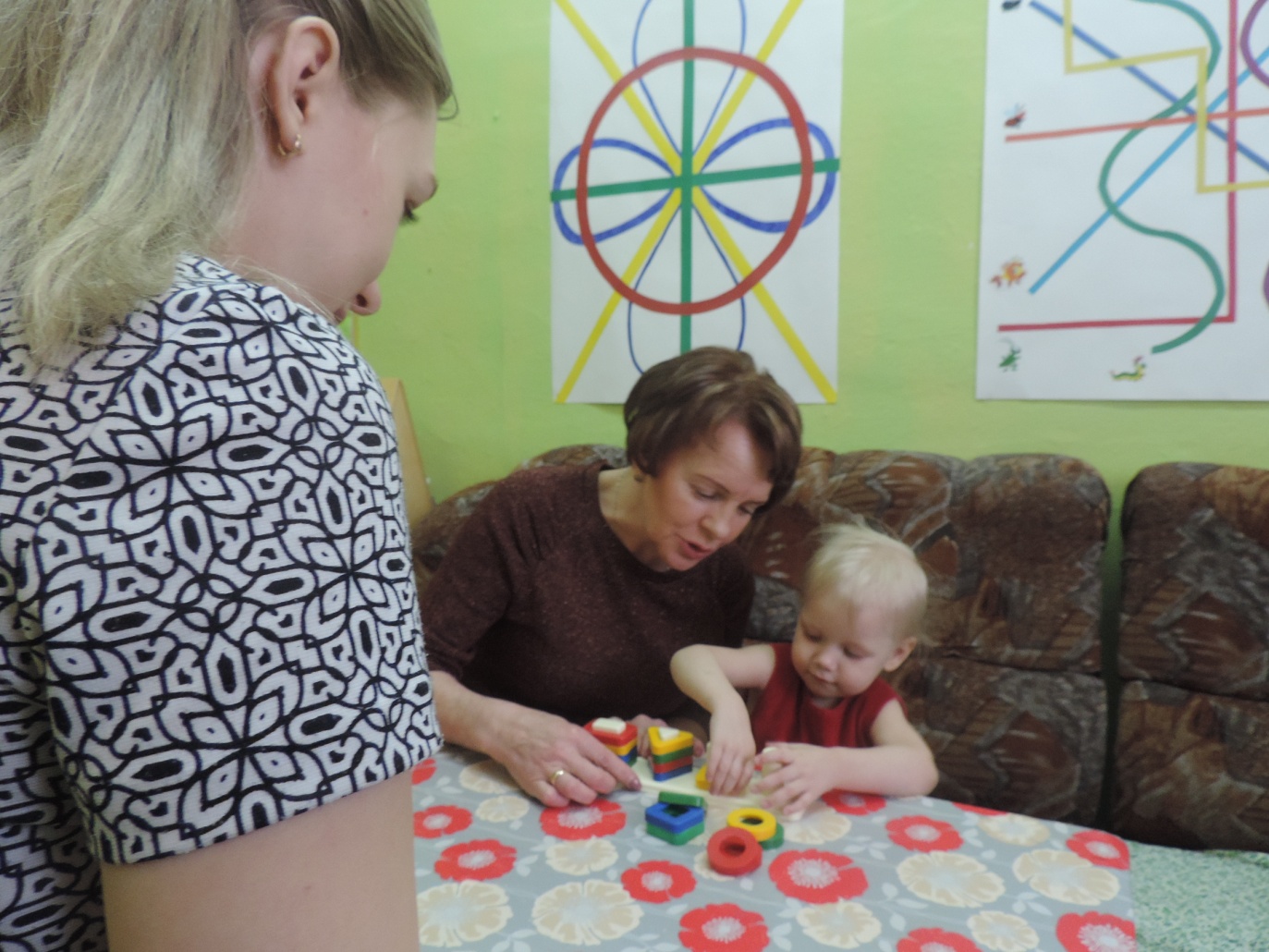 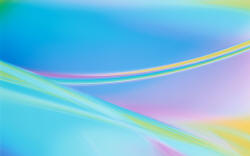 Иваньково
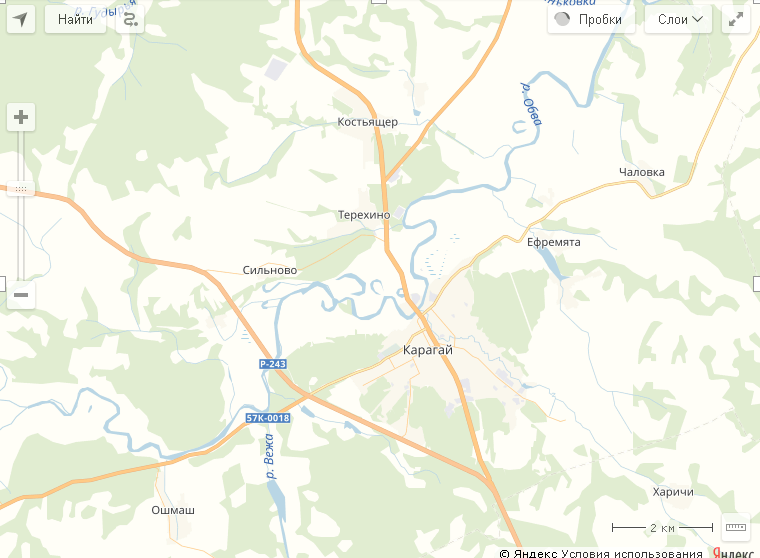 Кайгородово
Нефедово
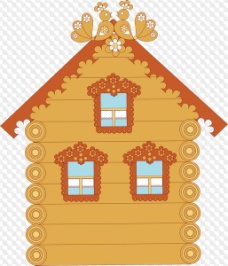 Пыжьянка
Баранята
Гурино
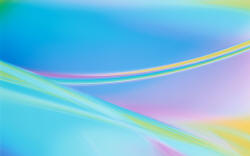 ПРОДОЛЖЕНИЕ СЛЕДУЕТ…